Ασθενής με λευκοκυττάρωση

Προσέγγιση ασθενούς
Αλέξανδρος Σπυριδωνίδης
Καθηγητής
Διευθυντής Μονάδος Μεταμόσχευσης Μυελού Οστών 
Ινστιτούτου Κυτταρικών Θεραπειών και Κέντρου Δοτών ΚΕΔΜΟΠ
Ιστορικό
Ανδρας 51 ετών εμφανίζει καταβολή, αδυναμία, ανορεξία, και ουλορραγίες από 10ημέρου.
Στον Γ.Α. διαπιστώνεται, αναιμία, λευκοκυττάρωση και θρομβοπενία.
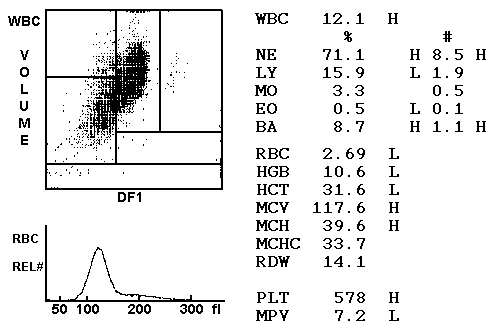 53.000
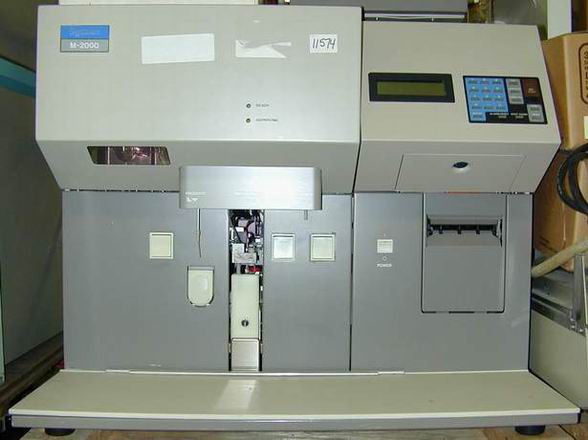 55%
7.5
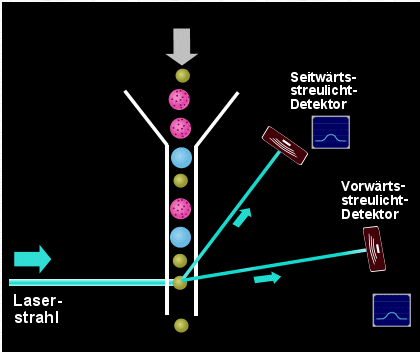 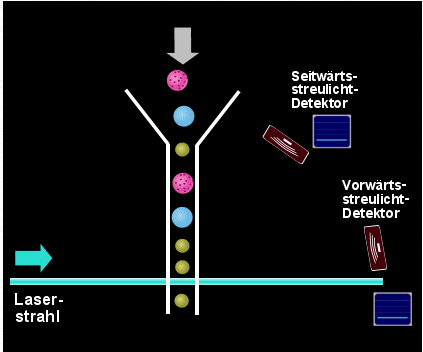 7.000
Ιστορικό
Γυναίκα 42 ετών παρουσιάζει ταχυκαρδία, εφιδρώσεις και αίσθημα βάρους στο αριστερό  υποχόνδριο από εξαμήνου. Διαπιστώνεται σημαντική σπληνομεγαλία και λευκοκυττάρωση.
Στον Γ.Α. διαπιστώνεται, αναιμία και λευκοκυττάρωση.
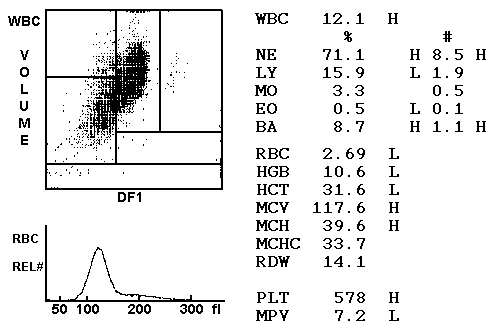 25.000
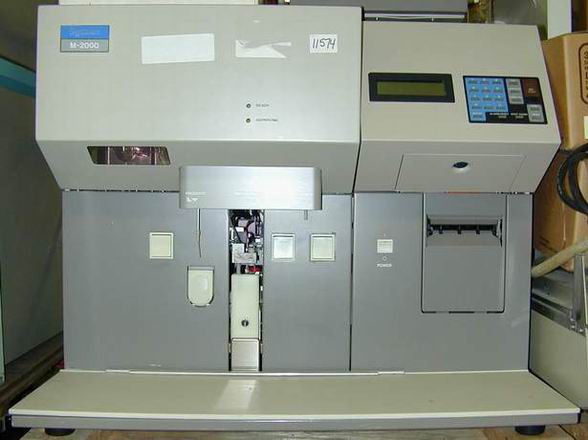 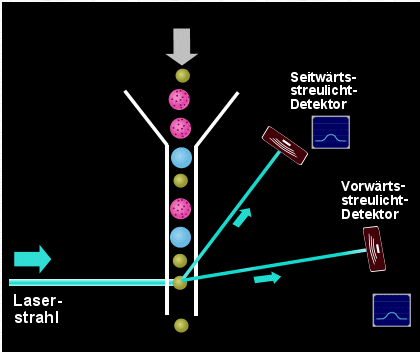 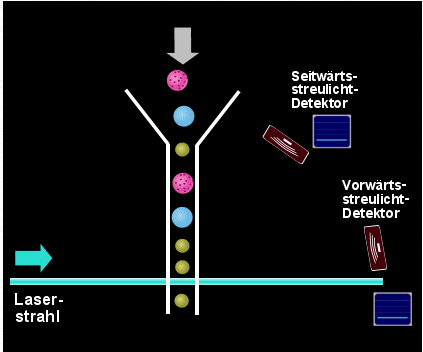 Ορισμός λεκοκυττάρωσης
Αύξηση του αριθμού των λευκών στο περιφερικό αίμα

Αύξηση του αριθμού φυσιολογικών υποπληθυσμών του περιφερικού αίματος.
Ουδετεροφιλία
Λεμφοκυττάρωση 
Μονοκυττάρωση 
Ηωσινοφιλία
Βασεοφιλία

Παρουσία παθολογικών λευκοκυττάρων στο περιφερικό αίμα
Mείωση φυσιολογικών κυτταρικών σειρών (αναιμία, θρομβοπενία, ουδετεροπενία)
Ουδετεροφιλία ουδετερόφιλα> 7.5x103/μL
Βακτηριακές λοιμώξεις
Φλεγμονώδη νοσήματα
Πχ νόσοι κολλαγόνου, ν. Crohn
Τραύμα
Χειρουργικές επεμβάσεις
Εγκαύματα
Αιμορραγία, αιμόλυση
Διαβητική κετοξέωση
Νεοπλάσματα 
Μυελουπερπλαστικές νόσοι
Κύηση
Φάρμακα (κορτιζόνη, λίθιο)
Περαιτέρω διερεύνηση 

Κλινική εικόνα
ηωσινοφιλίαηωσινοφιλία>0.4 x103/μL
Αλλεργικές νόσοι
Παρασιτική νόσος
Δερματική νόσος
Φαρμακευτική ευαισθησία
Νόσος συνδετικού ιστού
Αιματολογική κακοήθεια (λέμφωμα Hodgkin’s)
Υπερηωσινόφιλικο συνδρομο (μυελουπερπλαστικο νοσημα)
Ηωσινοφιλική λευχαιμία
Περαιτέρω διερεύνηση 

Κλινική εικόνα
Λεμφοκυττάρωση >4.000/μl
Ίωσεις
CMV, EBV, κοκκύτης, HIV
φυματίωση
Νεοπλάσματα λεμφικού ιστού
Χρόνια λεμφοκυτταρική λευχαιμία
Επίχρισμα περιφερικού αίματος

Ανοσοφαινότυπος περιφερικούς αίματος
1868
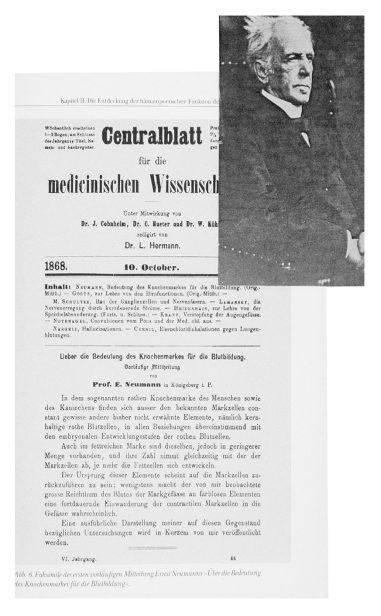 myeloblast
promyelocyte
myelocyte
metamyelocyte
band
neutrophil
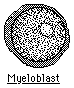 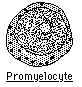 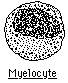 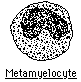 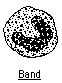 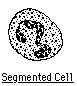 Μυελός: 
τόπος παραγωγής
αίματος
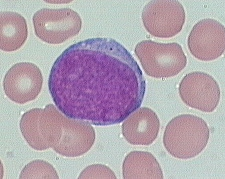 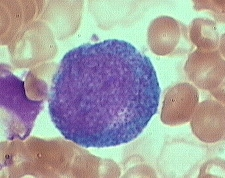 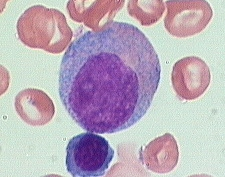 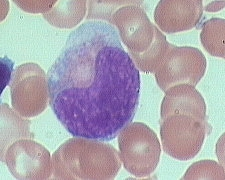 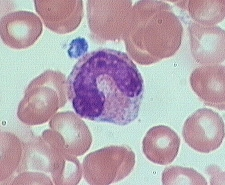 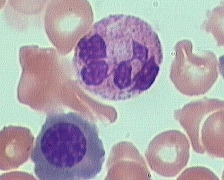 Αιμοποίηση
Μυελός
ΠΕΡ. 
ΑΙΜΑ
MATURATION
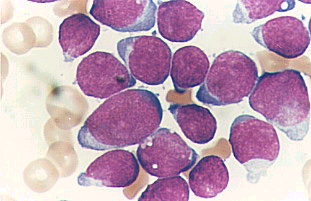 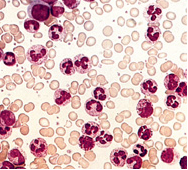 Βλάστες
"ώριμα κύτταρα"
Διαφοροδιάγνωση λευκοκυττάρωσης και κυτταροπενίας. ΠΑΘΟΛΟΓΙΚΑ ΚΥΤΤΑΡΑ?
Οξεία Λευχαιμία
"Φυσιολογικό" αιμα
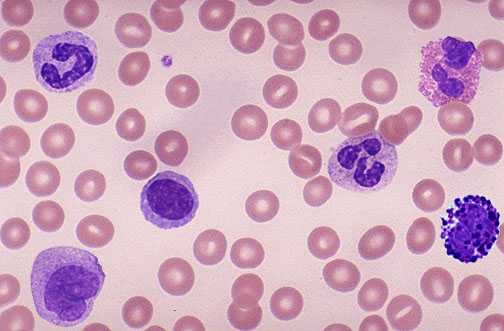 Εξέταση μυελού
Οξεία Λευχαιμία
Φυσιολογικός Μυελός
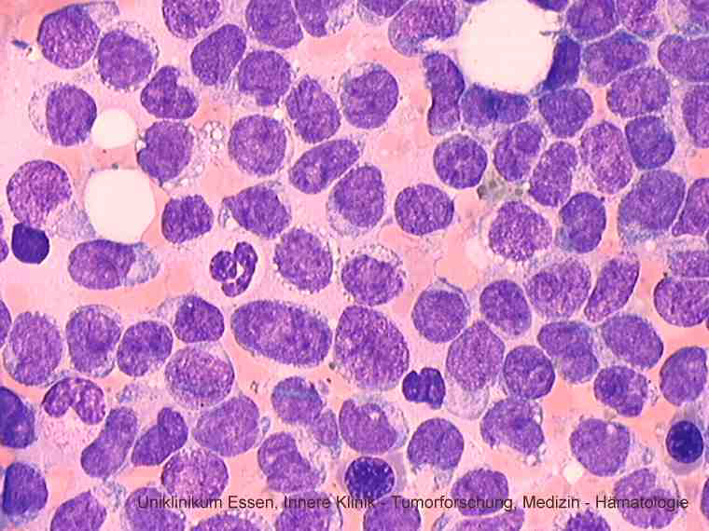 ΒΛΑΣΤΕΣ < 5%
ΒΛΑΣΤΕΣ > 20%
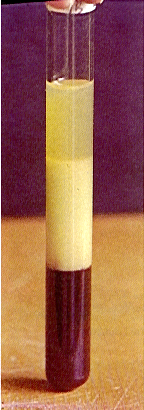 Διάγνωση Λευχαιμίας
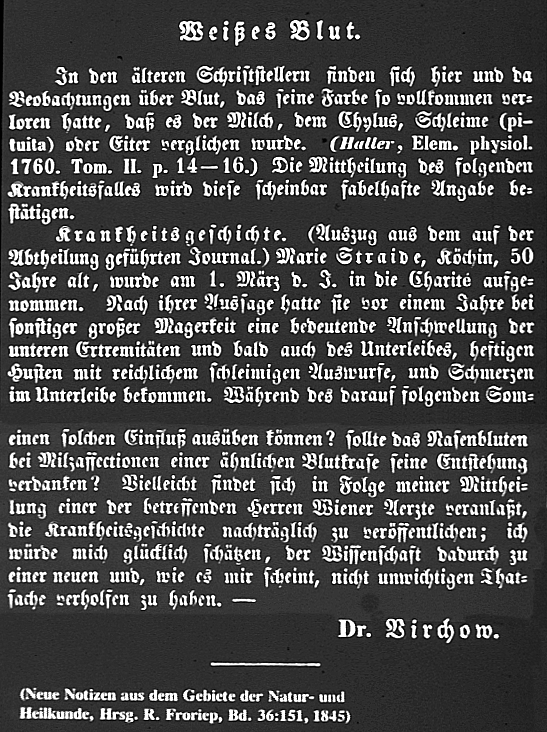 Βλάστες στον μυελό > 20%
Λευχαιμία
Οξεία ή χρόνια λευχαιμία ?
Οξεια Μ.Λ.
Διαφοροποίηση
Πολλαπλασιασμός
Χρόνια Μ.Λ.
Αιμα
Μυελός
Αποπτωση
Αιμα
Μυελός
Οξεία ή χρόνια λευχαιμία ?
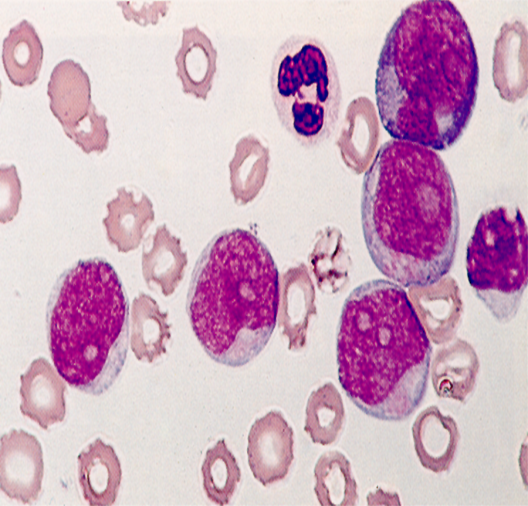 πολλαπλ. βλαστών
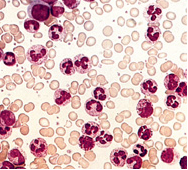 αναστολη 
απόπτωσης\
myeloblast
promyelocyte
myelocyte
metamyelocyte
band
neutrophil
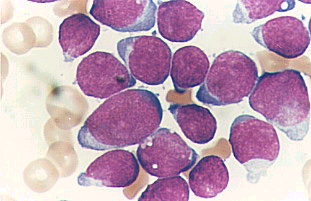 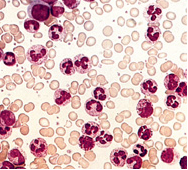 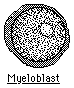 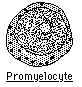 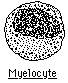 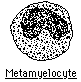 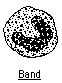 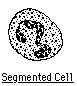 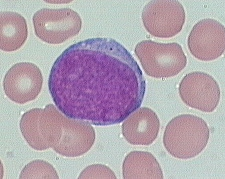 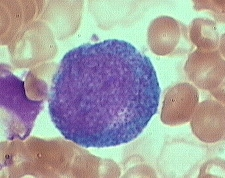 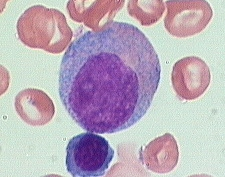 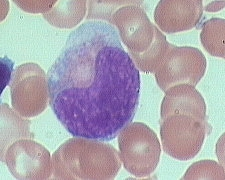 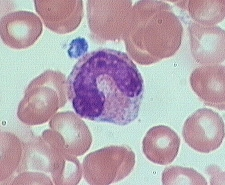 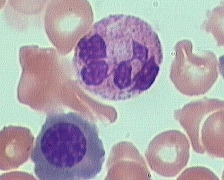 "Μονοτονη εικονα"
"πολυχρωμη εικονα"
Οξεία ή χρόνια λευχαιμία ?
οξεία λευχαιμία
χρόνια μυελογενής λευχαιμία
φυσιολογικό
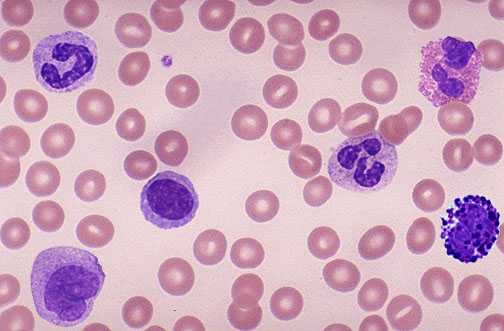 Εξέταση μυελού
Φυσιολογικός Μυελός
Χρόνια Μυελογ. Λευχαιμία
Οξεία Λευχαιμία
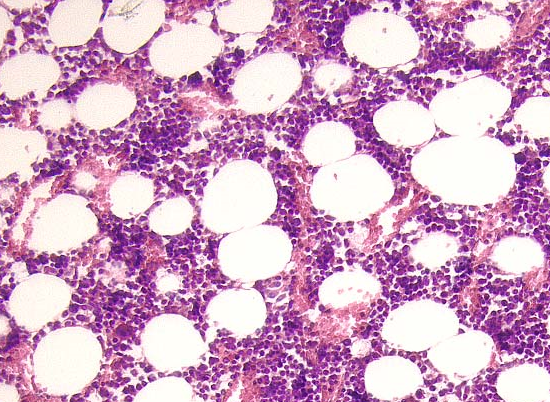 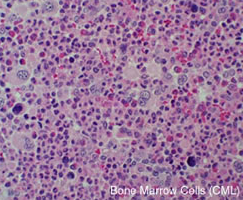 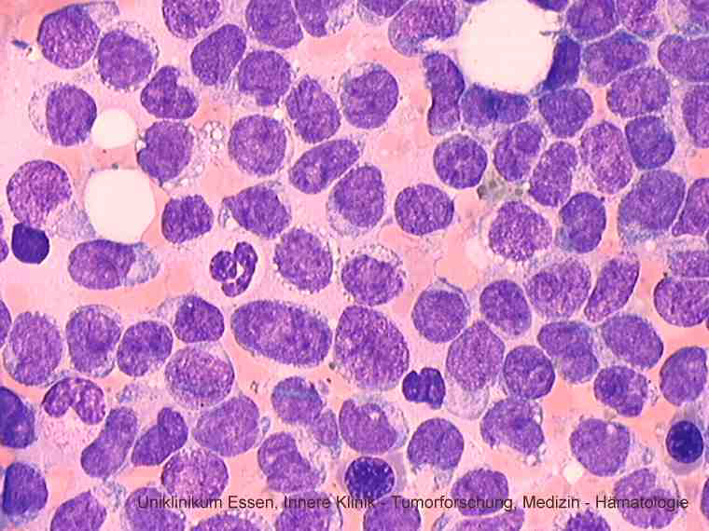 ΒΛΑΣΤΕΣ < 5%
κυτταροβρίθεια 50%
ΒΛΑΣΤΕΣ < 5%
κυτταροβρίθεια >80%
ΒΛΑΣΤΕΣ > 20%